O
La lettre ‘g’
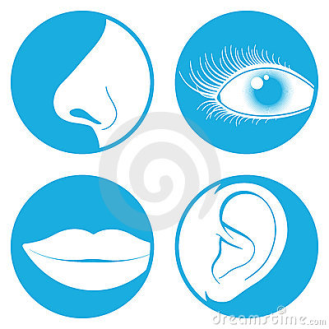 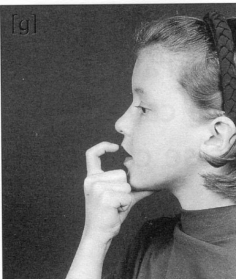 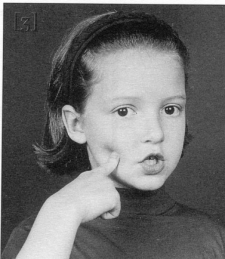 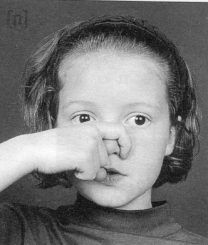 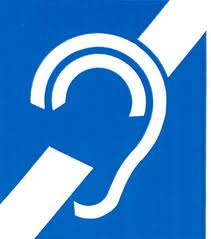 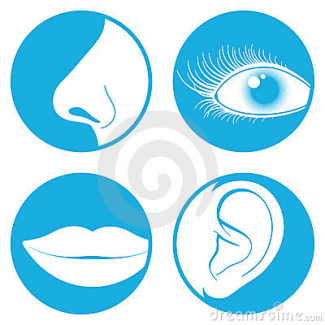 O
La lettre ‘c’
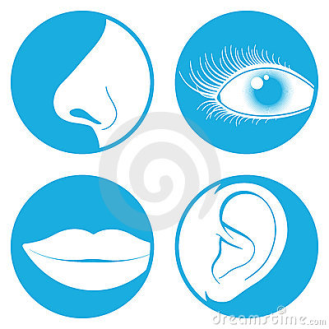 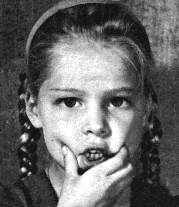 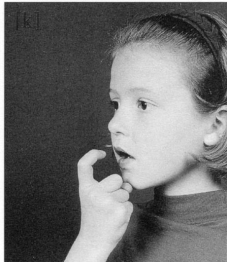 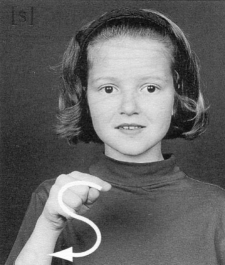 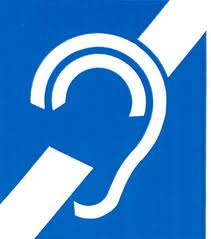 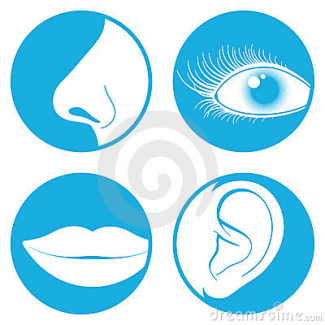 O
Le son 5[k]
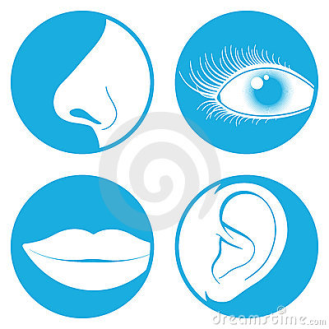 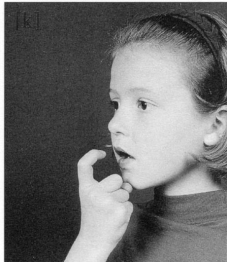 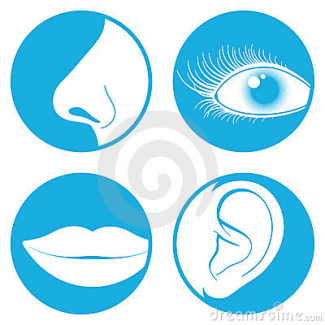 O
Le son 5[é]
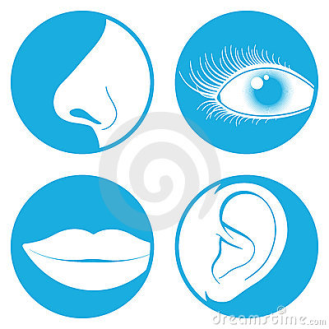 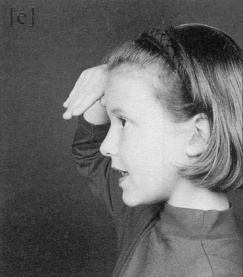 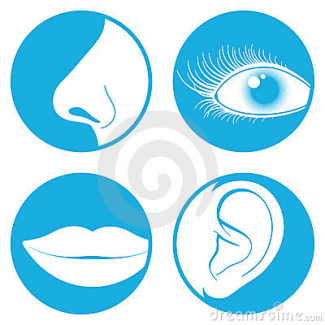